MODÈLE SIMPLE D’ÉVALUATION DES RISQUES DE CYBERSÉCURITÉ
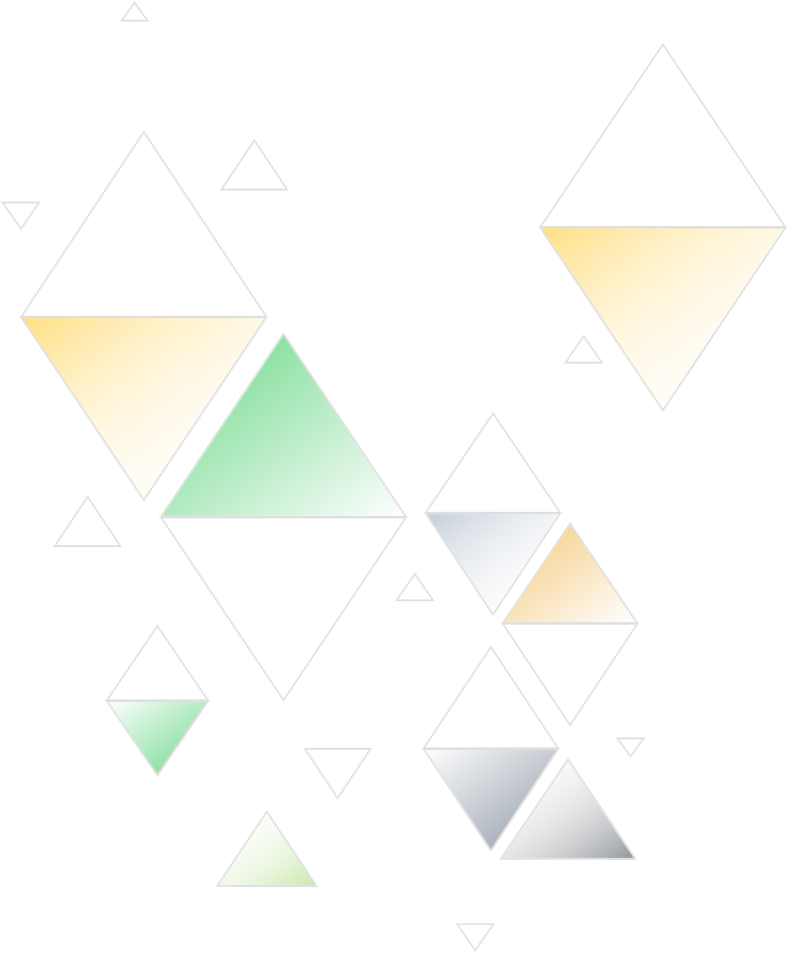 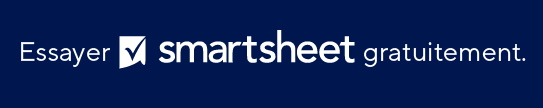 MODÈLE SIMPLE D’ÉVALUATION DES RISQUES DE CYBERSÉCURITÉ
ÉCHELLE DE NOTATION DES RISQUES
MODÈLE SIMPLE D’ÉVALUATION DES RISQUES DE CYBERSÉCURITÉ
RAPPORT DE PROJET
MODÈLE SIMPLE D’ÉVALUATION DES RISQUES DE CYBERSÉCURITÉ
RAPPORT DE PROJET